1. Информирование работодателя о государственной поддержке в 2024 году юридических лиц, включая некоммерческие организации, и индивидуальных предпринимателей в целях стимулирования занятости отдельных категорий граждан
ГОСПОДДЕРЖКА РАБОТОДАТЕЛЕЙ В 2024 ГОДУ (ПОСТАНОВЛЕНИЕ №362)
4. Обработка заявления в ПК Катарсис
Общая схема работы по Постановлению № 362, 
учитывая рекомендации ПК Катарсис
5. Заведение новой вакансии на основании заявления
2. Модерация вакансий
6. Заполнение полей для отражения в отчетности
7.  Трудоустройство граждан (_____ чел.)
8. Отправка XML файлов о трудоустройстве граждан в Департамент
3. Обработка заявлений на подбор работников в ЛК на ЕЦП
9.Занесение информации о закрепляемости в ЛДПГУ гражданина
10.  Отчетность
11. Горячая линия ФСС
ГОСПОДДЕРЖКА РАБОТОДАТЕЛЕЙ В 2024 ГОДУ (ПОСТАНОВЛЕНИЕ №362)
1. Информирование работодателя о государственной поддержке в 2024 году юридических лиц, включая некоммерческие организации, и индивидуальных предпринимателей в целях стимулирования занятости отдельных категорий граждан (далее – Программа)
Обратите внимание работодателя на отметку в заявлении!
Работодатель подает заявление на госуслугу по содействию в подборе необходимых работников с приложением перечня свободных рабочих мест и вакантных должностей, на которые предполагается трудоустройство граждан, в органы службы занятости с использованием личного кабинета на Единой цифровой платформе в сфере занятости и трудовых отношений "Работа в России" (далее – ЕЦП с отметкой о желании принять участие в Программе (в целях предоставления субсидии).
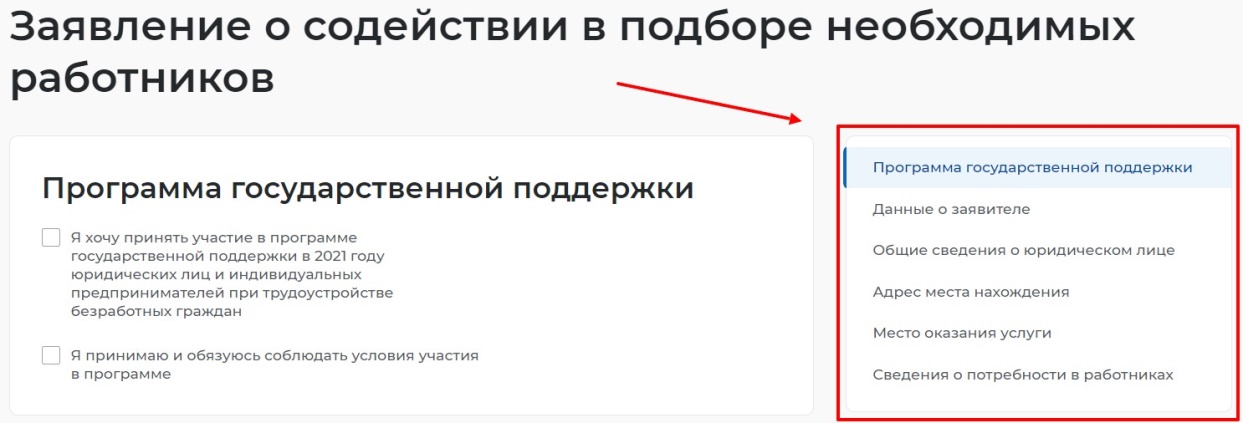 Заполните информацию о результатах работы с работодателем
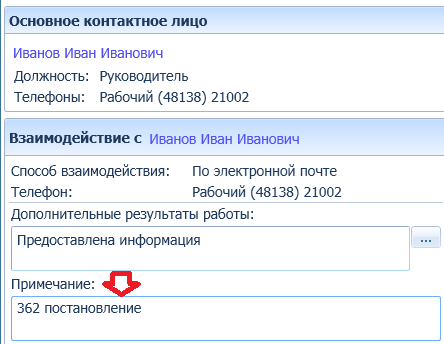 ГОСПОДДЕРЖКА РАБОТОДАТЕЛЕЙ В 2024 ГОДУ (ПОСТАНОВЛЕНИЕ №362)
2. Модерация вакансий на АРМ Администратора
Согласно «Порядку проверки (модерации) сотрудниками ЦЗН сведений, размещаемых на ПРР» модератор должен проверить компанию/ вакансию/ резюме по всем пунктам проверок в срок не более двух часов с момента заполнения карточки на портале и проставить «галочки» в соответствующих строках списка проверок.
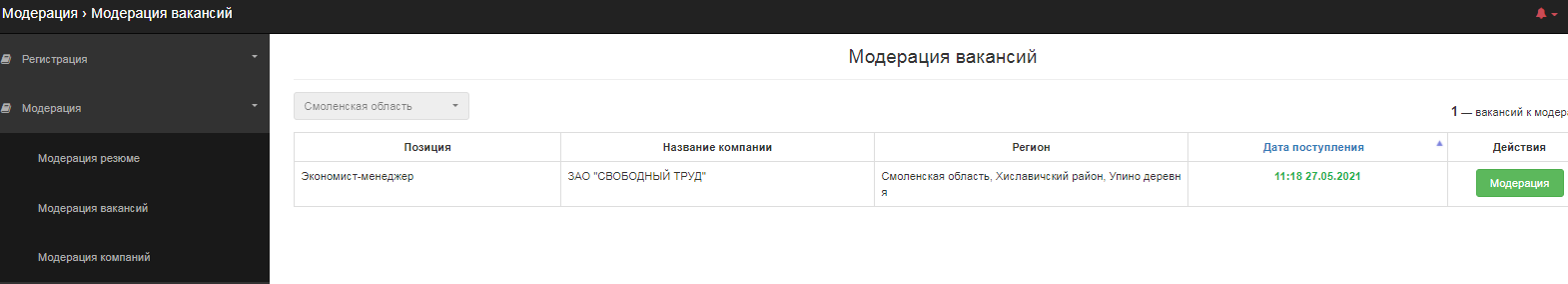 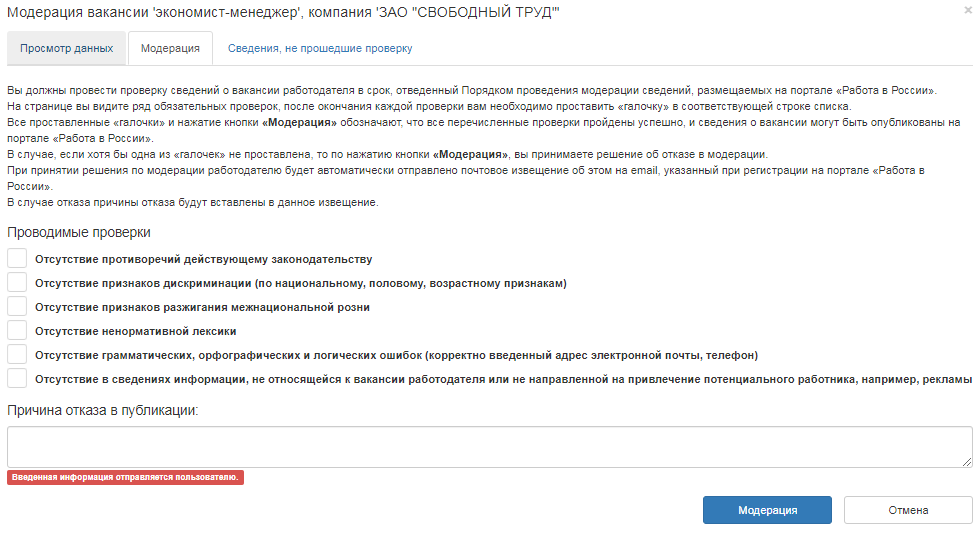 ГОСПОДДЕРЖКА РАБОТОДАТЕЛЕЙ В 2024 ГОДУ (ПОСТАНОВЛЕНИЕ №362)
3. Подбор и направление работодателю сформированного в ЛК сотрудника СЗН на ЕЦП перечня резюме соискателей, подходящих на заявленную вакансию.
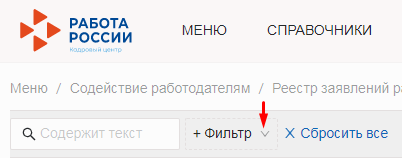 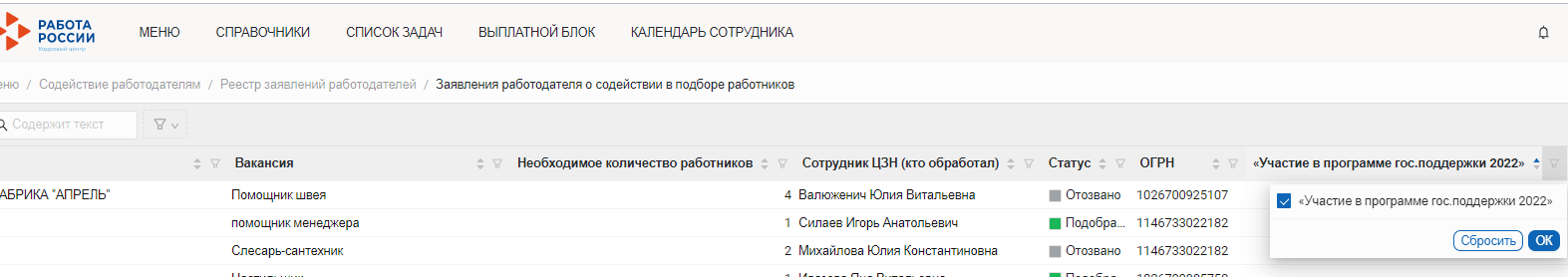 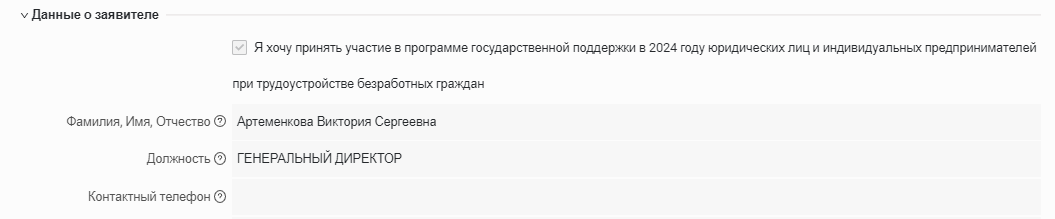 Позвонить в организацию и уточнить информацию по заявлению, если информация подтверждается, то обработать заявление, если работодатель ошибся, то проинформировать его об условиях участия в Программе и, в случае согласия, обработать заявление, в случае отказа – в карточке организации в ПК Катарсис в заявлении убрать галочку.
ГОСПОДДЕРЖКА РАБОТОДАТЕЛЕЙ В 2024 ГОДУ (ПОСТАНОВЛЕНИЕ №362)
3. Подбор и направление работодателю сформированного в ЛК сотрудника СЗН на ЕЦП перечня резюме соискателей, подходящих на заявленную вакансию.
В ЛК сотрудника СЗН в разделе «Список задач» во вкладке «Мои задачи» нажать на наименование задачи «Формирование списка кандидатов и уточнение критериев подбора», выделенное голубым цветом.
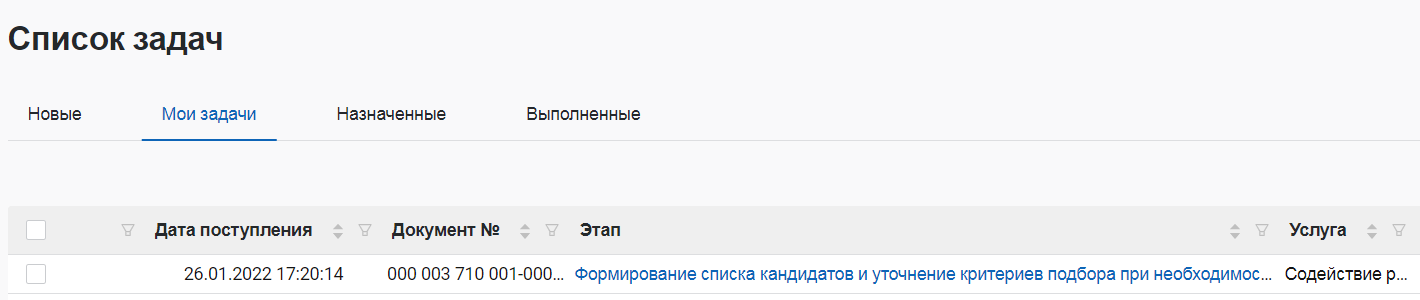 В открывшемся окне может отображаться подбор работников с помощью искусственного интеллекта по вакансии, указанной в заявлении. Если кандидатуры не подобраны, необходимо сделать ручной подбор.
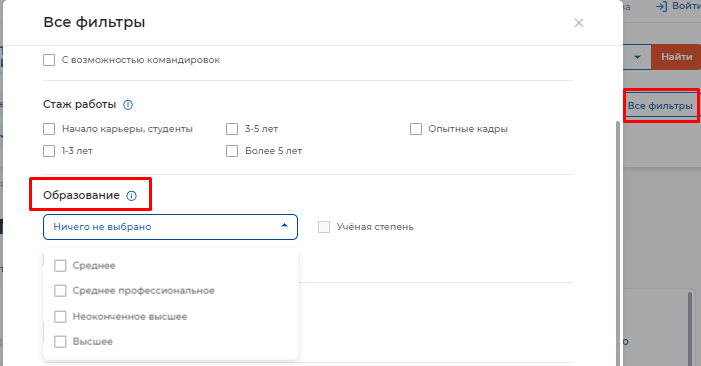 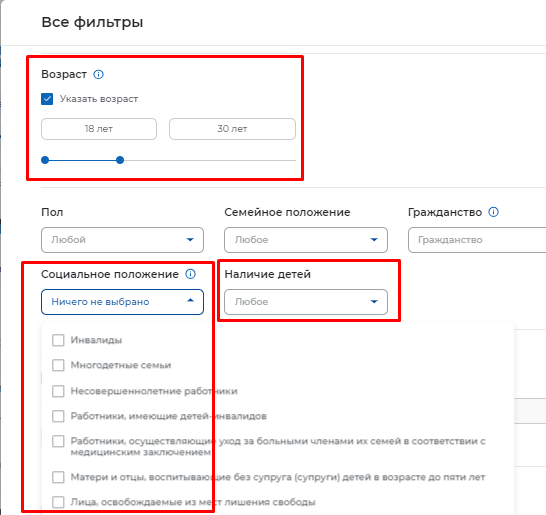 ГОСПОДДЕРЖКА РАБОТОДАТЕЛЕЙ В 2024 ГОДУ (ПОСТАНОВЛЕНИЕ №362)
4. Обработка заявлений в ПК Катарсис
Специалист центра занятости населения отслеживает поступление заявлений работодателя с ЕЦП в картотеке «Заявления на подбор работников с портала Работа в России» с помощью запроса «Участник господдержки»
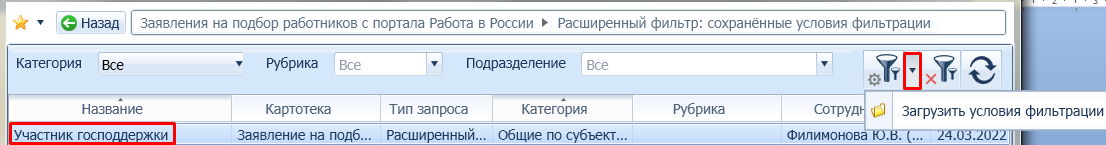 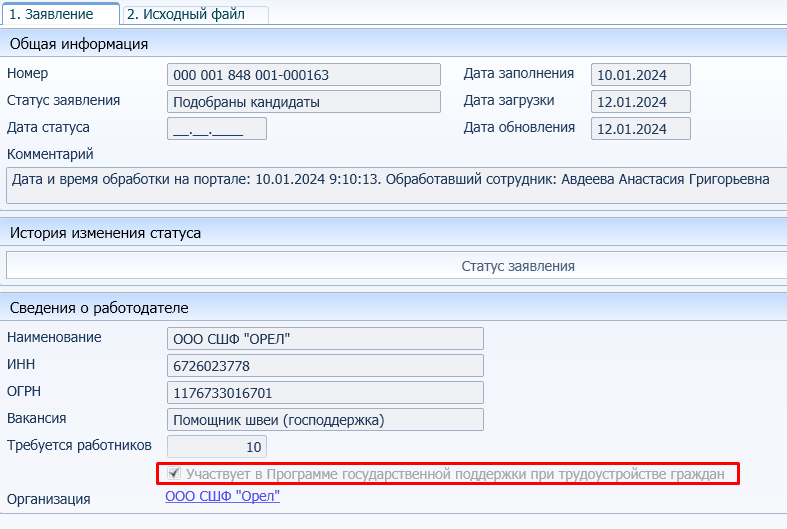 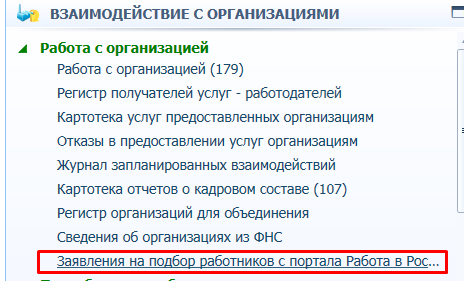 ГОСПОДДЕРЖКА РАБОТОДАТЕЛЕЙ В 2024 ГОДУ (ПОСТАНОВЛЕНИЕ №362)
4. Обработка заявлений в ПК Катарсис
ГОСПОДДЕРЖКА РАБОТОДАТЕЛЕЙ В 2024 ГОДУ (ПОСТАНОВЛЕНИЕ №362)
4. Обработка заявлений в ПК Катарсис
Если заявления при загрузке задублировались в ПК «Катарсис», то дубликаты нужно удалить из картотеки «Заявления на подбор работников с портала Работа в России»
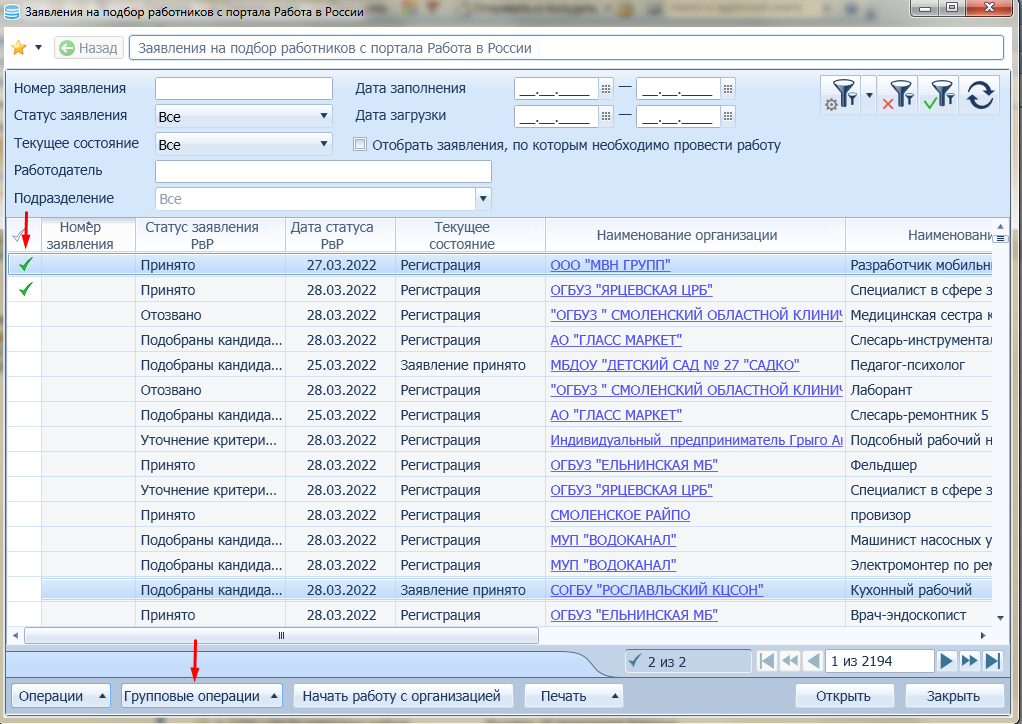 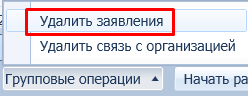 Или убрать информацию об участии в заявлении
ГОСПОДДЕРЖКА РАБОТОДАТЕЛЕЙ В 2024 ГОДУ (ПОСТАНОВЛЕНИЕ №362)
4. Обработка заявлений в ПК Катарсис
Если заявление не было загружено в ПК «Катарсис», то его можно добавить самостоятельно в ТО «Прием документов», выбрав  документ «Заявление о предоставлении услуги содействия в подборе работников», указав способ предоставления «Портал «Работа в России», поставив отметку «Участвует в Программе государственной поддержки при трудоустройстве граждан», прикрепив в поле «Приложенные файлы» скаченное заявление с портала «Работа в России»
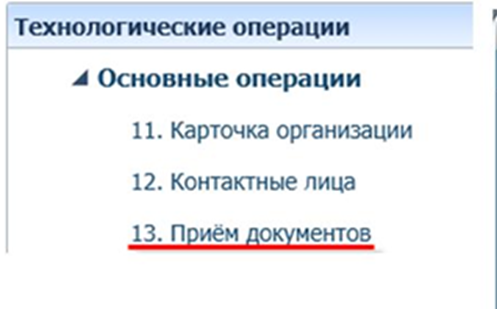 ГОСПОДДЕРЖКА РАБОТОДАТЕЛЕЙ В 2024 ГОДУ(ПОСТАНОВЛЕНИЕ №362)
5. Заведение новой вакансии на основании заявления в ПК Катарсис
Специалист центра занятости населения проводит работы по заявлению:
 фиксирует взаимодействие через заявление организации;









заводит новую вакансию на основании полученного заявления;
 оказывает услугу самостоятельно по технологии, аналогичной личному обращению представителя работодателя; 
отправка результатов работы по заявлениям работодателя осуществляется в ЛК СЗН на ЕЦП.
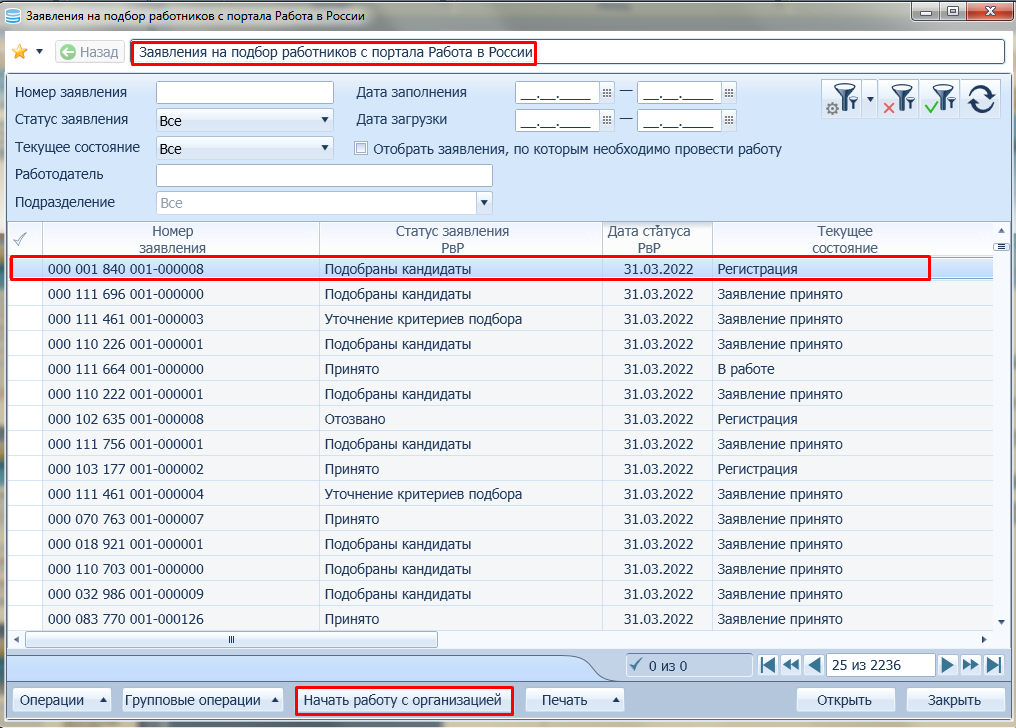 ГОСПОДДЕРЖКА РАБОТОДАТЕЛЕЙ В 2024 ГОДУ (ПОСТАНОВЛЕНИЕ №362)
6. Заполнение полей для отражения в отчетности
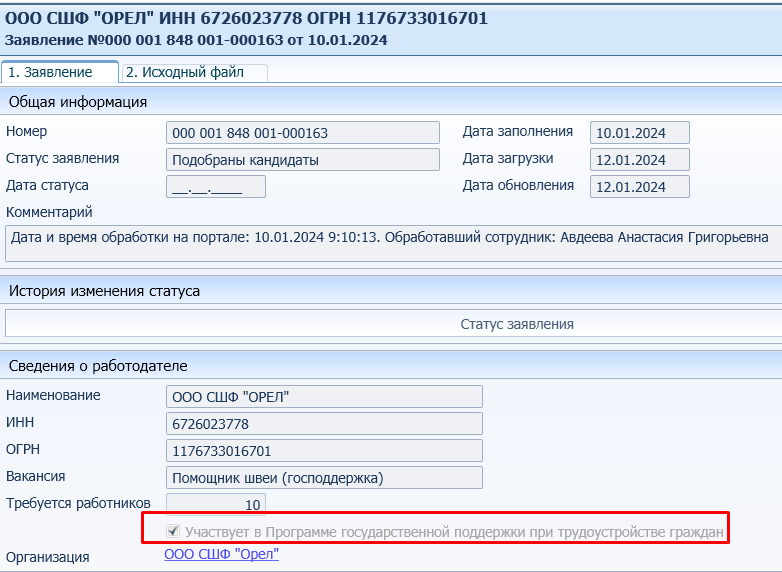 1.Информация об участии в Программе автоматически  фиксируется в заявлении организации при загрузке с ЕЦП в ПК Катарсис в поле «Способ предоставления» :
- Портал «Работа в России; 
- отметка «Участник программы государственной поддержки при трудоустройстве безработных граждан». 

Если заявление заносится вручную, то эту информацию надо заполнить.
ГОСПОДДЕРЖКА РАБОТОДАТЕЛЕЙ В 2024 ГОДУ (ПОСТАНОВЛЕНИЕ №362)
6. Заполнение полей для отражения в отчетности
Согласно письму Роструда №757-ТЗ от 05.04.21 необходимо обеспечить установку отличительного признака при выдаче направления на работу для граждан-участников мероприятия.Для исполнения данного положения сотрудникам необходимо в вакансии заполнить поле «Программа  развития» значением «Программа государственной поддержки при трудоустройстве отдельных категорий граждан граждан» , тогда  данное поле предзаполнится в направлении на работу, а на основе направления заполнится в трудоустройстве.
2. Для отображения информации о том, что вакантные рабочие места созданы в рамках Программы, в   сведениях о вакансии на вкладке «3.Дополнительные сведения» в поле «программа развития» необходимо указать: 
«Программа государственной поддержки при трудоустройстве отдельных категорий граждан».
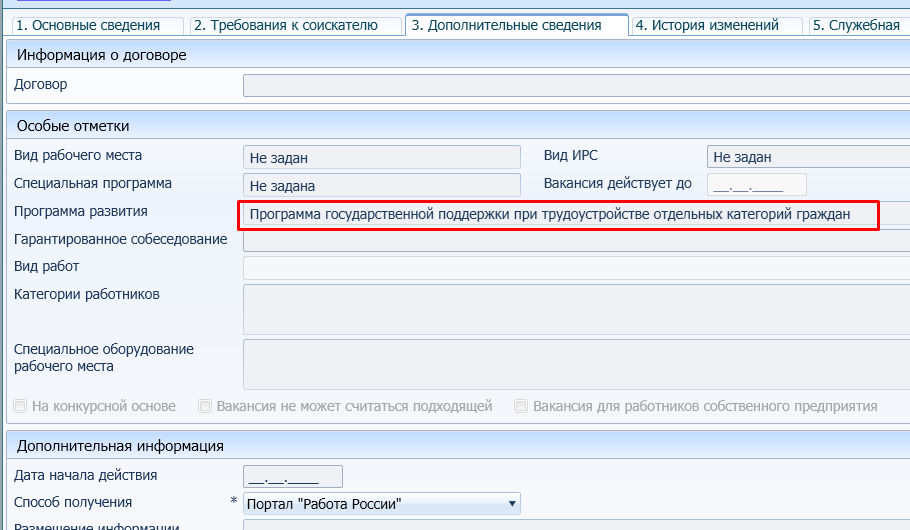 ГОСПОДДЕРЖКА РАБОТОДАТЕЛЕЙ В 2024 ГОДУ (ПОСТАНОВЛЕНИЕ №362)
7.  Трудоустройство граждан
Специалисты центра занятости населения в рамках полномочий, предусмотренных Законом Российской Федерации «О занятости населения в Российской Федерации», оказывают работодателю содействие в подборе необходимых работников из числа безработных граждан или граждан, ищущих работу.
 Подбор осуществляется в отношении следующих категорий граждан:
граждане, трудовой договор с которыми прекращен в текущем году в связи с ликвидацией организации/прекращении деятельности ИП или сокращением численности работников;
работники, находящиеся под риском увольнения;
граждане Украины, имеющие удостоверение беженца или свидетельство о предоставлении временного убежища на территории Российской Федерации;
молодежь в возрасте от 16 до 30 лет включительно;
участники СВО и члены семей участников СВО, погибших при выполнении задач в ходе боевых действий или умерших после увольнения с военной службы вследствие полученных в ходе СВО увечий/заболеваний;
лица, признанные в установленном порядке инвалидами.
На дату направления органами службы занятости для трудоустройства к работодателю являлись безработными гражданами или гражданами, ищущими работу, зарегистрированными в органах службы занятости и не состоящими в трудовых отношениях;
На дату заключения трудового договора с работодателем не имели работы, не были зарегистрированы в качестве индивидуального предпринимателя, главы крестьянского (фермерского) хозяйства, единоличного исполнительного органа юридического лица, а также не применяли специальный налоговый режим "Налог на профессиональный доход".
ГОСПОДДЕРЖКА РАБОТОДАТЕЛЕЙ В 2024 ГОДУ (ПОСТАНОВЛЕНИЕ №362)
Трудоустройство граждан (заполнение информации в примечании)
При оформлении трудоустройства гражданина в ПК Катарсис в ТО «38. Трудоустройство» в поле «Примечание» укажите дату приказа о приеме на работу (для контроля при передаче информации в Фонд).
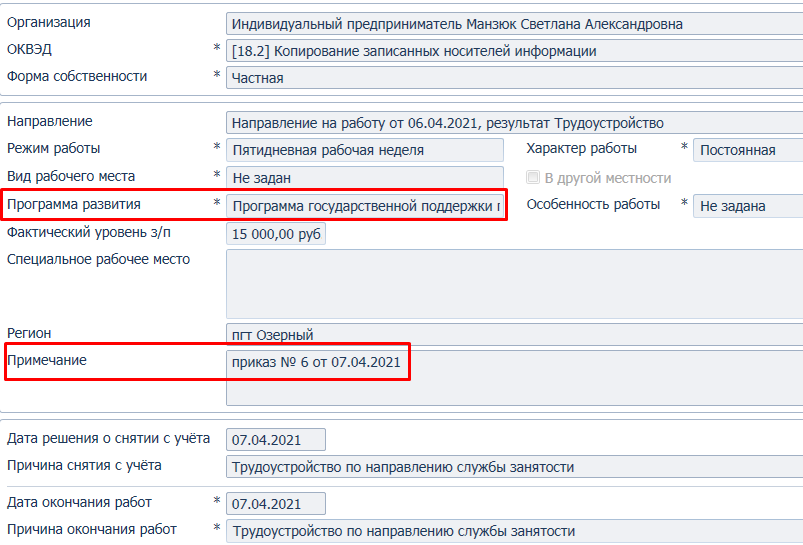 Если на вакансию по Программе был трудоустроен гражданин (с письменного согласия работодателя), не отвечающий критериям пп.б) пункта 2 Постановления 362, то в информации о трудоустройстве необходимо очистить поле «Программа развития»
ГОСПОДДЕРЖКА РАБОТОДАТЕЛЕЙ В 2024 ГОДУ (ПОСТАНОВЛЕНИЕ №362)
8. Отправка XML файлов о трудоустройстве граждан в Министерство (с обязательным отзвоном)
Фонд в течение 3 рабочих дней со дня трудоустройства безработных граждан должен получить  сведения о работодателях, трудоустроивших безработных граждан, а также о трудоустроенных безработных гражданах.
ГОСПОДДЕРЖКА РАБОТОДАТЕЛЕЙ В 2024 ГОДУ (ПОСТАНОВЛЕНИЕ №362)
9.Занесение информации о закрепляемости на рабочем месте
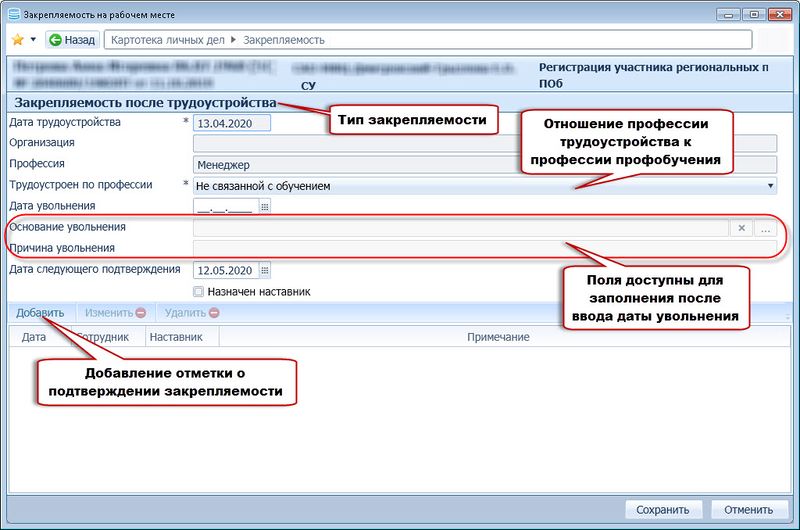 Информация о закрепляемости необходима для подсчета численности трудоустроенных граждан, прекративших трудовую деятельность (дата следующего подтверждения – 15.12.2024) .
 (абзац 4 п. 35 Постановления Правительства РФ от 13.03.2021 N 362:
Федеральная служба по труду и занятости совместно с Фондом и исполнительными органами субъектов Российской Федерации, осуществляющими полномочия в области содействия занятости населения, осуществляет мониторинг занятости трудоустроенных граждан в течение года с момента их трудоустройства. Исполнительные органы субъектов Российской Федерации, осуществляющие полномочия в области содействия занятости населения, оказывают содействие таким гражданам в поиске подходящей работы.)
ГОСПОДДЕРЖКА РАБОТОДАТЕЛЕЙ В 2024 ГОДУ (ПОСТАНОВЛЕНИЕ №362)
10. Отчетность
Информация  о численности  отдельных категорий граждан, трудоустроенных юридическими лицами, включая некоммерческие организации, и индивидуальными предпринимателями  в соответствии с  постановлением Правительства РФ от 13 марта 2021 г. № 362
ГОСПОДДЕРЖКА РАБОТОДАТЕЛЕЙ В 2024 ГОДУ (ПОСТАНОВЛЕНИЕ №362)
10. Отчетность
Информация о численности безработных граждан, трудоустроенных юр. лицами и индивидуальными предпринимателями (Пост. РФ от 13 марта 2021г. №362)
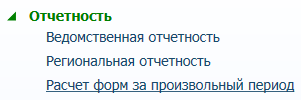 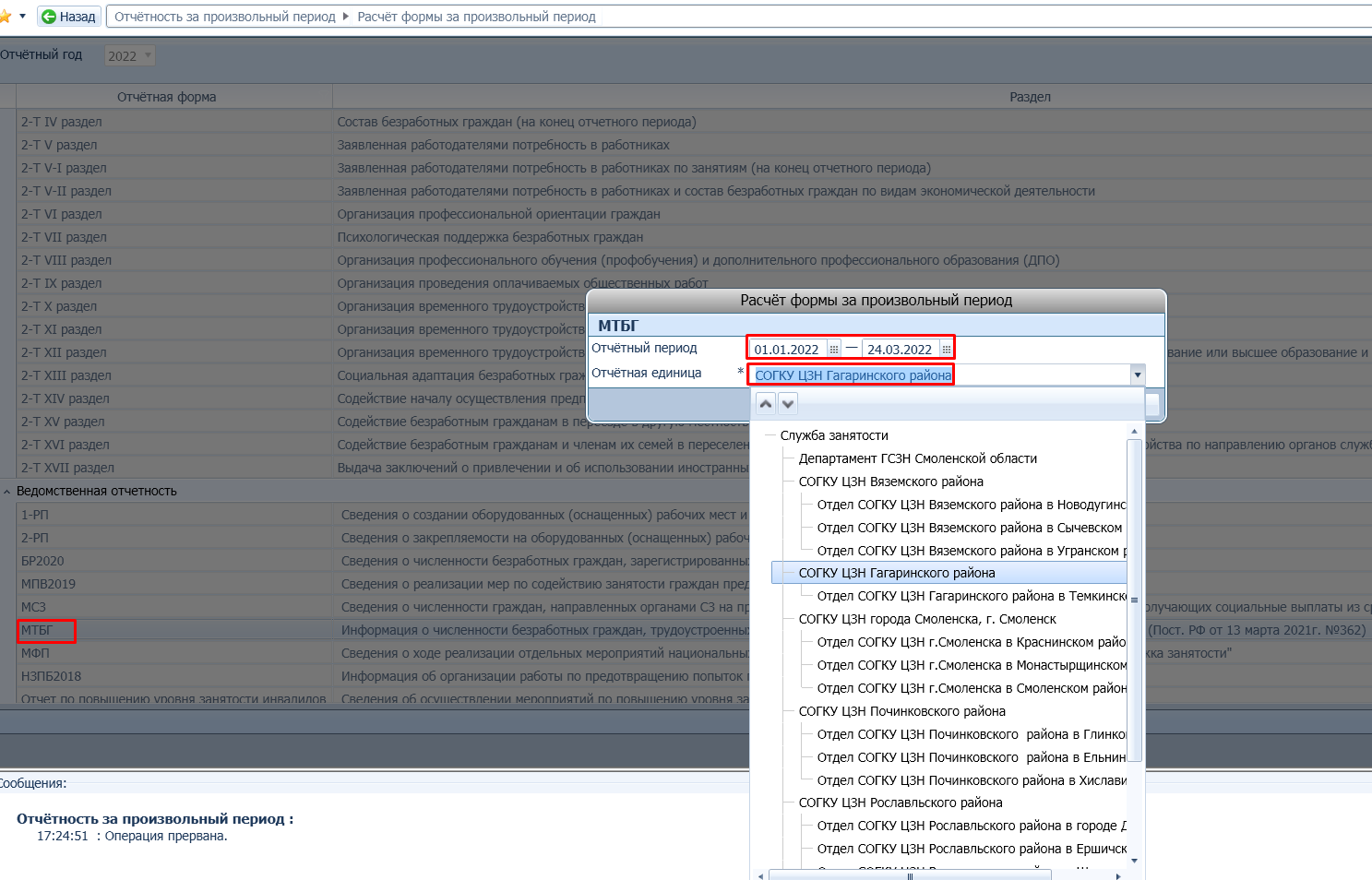 ГОСПОДДЕРЖКА РАБОТОДАТЕЛЕЙ В 2024 ГОДУ (ПОСТАНОВЛЕНИЕ №362)
10. Отчетность
Информация о численности безработных граждан, трудоустроенных юр. лицами и индивидуальными предпринимателями (Пост. РФ от 13 марта 2021г. №362)
ГОСПОДДЕРЖКА РАБОТОДАТЕЛЕЙ В 2024 ГОДУ (ПОСТАНОВЛЕНИЕ №362)
11. Горячая линия ФСС
20-71-57
Работодателям обновить личные кабинеты ФСС (КПП- ?).
В заявлении в ФСС (сайт ФСС -> ЛК страхователя -> Пароль ГУ -> Господдержка для ЮЛ -> Создать заявление -> Заполнить поля) на выплату указывать ОКОПФ.
Если ИП работал на себя (не привлекал наемных работников), то ему необходимо зарегистрироваться в ФСС в качестве работодателя в течение 30 дней после трудоустройства работника.
Нотариусы и адвокаты не могут принять участие в программе.
по мнению Минфина России, предоставление грантов в форме субсидий бюджетным и автономным учреждениям, а также финансовое обеспечение деятельности казенных учреждений в рамках утвержденной редакции Правил не представляется возможным (письмо Минфина от 07.06.21 № 13-03-07/2/44626).